Terrorism and WMD
Week 9
Terrorists’ resort to WMD
Is it too costly for terrorists to use WMD?
Obtaining nuclear technology or materials is relatively easy
Terrorists are irrational actors (fanatics) and thus would not care much about retribution on sponsor/patron state
Contemporary international community need to realistically assess the threats of terrorist WMD
History of WMD
Biological and chemical WMD existed long before the invention of nuclear WMD
Biological WMDs: bacteria (anthrax), virus (smallpox)
Tartars’ spread of plague in 14th century siege of fortress of Caffa in Crimea
Spread of smallpox in the US in 1760s: ‘peace offerings’ to native Americans
WWI: spread of cholera by Fascist Germany
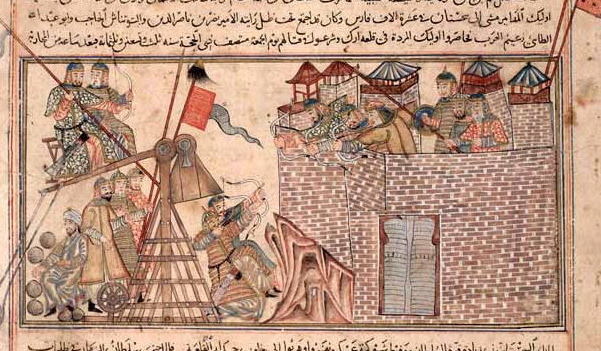 History of WMD
Chemical WMDs
Biotoxins: a combination of binary chemical agents such as ricin, abrin, strychnine
Blister agents: sulfur mustard
Chlorine gas used in WWI killed 5000 allied troops in 1915. In total 25 poison gases used during WWI
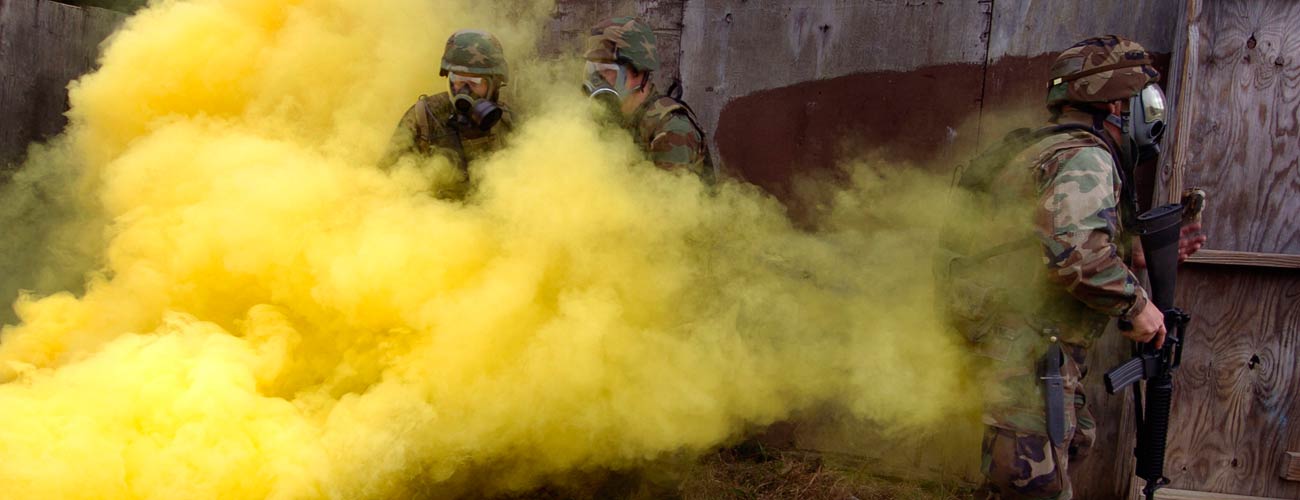 History of WMD
Nuclear WMDs
Only times used was in bombing of Hiroshima and Nagasaki in 1945 to end the war in the Pacific
At least 8 states that officially possess nuclear weapons with many either hiding or secretly developing
The risk of spread nowadays is very high